Algoritmizace a datové struktury(14ASD)
12. cvičení
Datové struktury - známe
proměnná
a = 10
pole
b[1] = 10
dvourozměrné pole (matice)
c[1][1] = 10
Dovedeme si představit
trojrozměrné pole (kvádr)
d[1][1][1] = 10
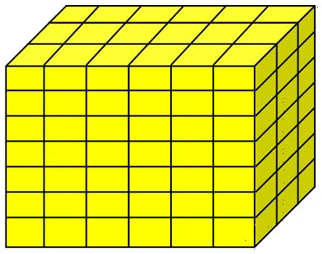 Dovedeme si představit
N-rozměrné pole
d[1][1][1]…[1] = 10         (hranatých závorek je N)
Datové struktury
ukazatel
spojový seznam, resp. lineární seznam, lineární spojový seznam
fronta
zásobník
graf
strom
záznam
https://ksp.mff.cuni.cz/kucharky/zakladni-algoritmy/
Proměnná (Variable)
každé místo v paměti počítače má své číselné označení = adresa
proměnná odkazuje na určité místo v paměti a na tomto místě v paměti je její hodnota
Ukazatel (Pointer)
odkaz

hodnota proměnné je adresa nějakého jiného místa v paměti
Spojový seznam I. (Linked list)
je určený svým prvním prvkem (v jedné proměnné pointer na tento prvek, který se často nazývá kořen) 
u každého dalšího prvku uložena hodnota tohoto prvku a odkaz (pointer) na další prvek
ukazatel posledního prvku odkazuje na adresu NULL
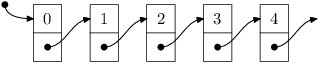 Spojový seznam II.
odkazy mezi prvky mohou být i obousměrné, mohou vést dokola (poslední ukazuje na první)
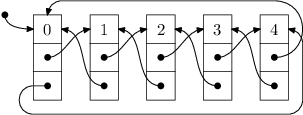 Pole (Array)
prvky v paměti uloženy za sebou
v paměti je určené jenom znalostí jeho začátku a kolik místa v paměti zabírají jeho prvky
při práci s konkrétním prvkem pak podle indexu a podle velikosti prvků „počítač“ vypočítá, kde najde požadovaný prvek
i=
1
2
3
4
5
6
7
8
Pole 	vs. 		spojový seznam
prvky v paměti za sebou
prvky v paměti umístěny „kde je volno“
statická struktura

rychlý přístup k prvku

problematické přidání dalšího prvku dovnitř pole
dynamická struktura

pomalejší přístup k prvku

snadné přidání dalšího prvku dovnitř seznamu
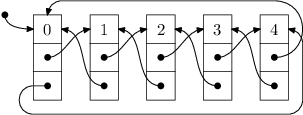 https://commons.wikimedia.org/w/index.php?curid=7586271
Fronta (Queue)
nový prvek se přidává na konec seznamu
prvek se odebírá ze začátku seznamu

FIFO – First In, First Out




realizace spojovým seznamem
používají se 2 ukazatele – jeden na začátek, druhý na konec
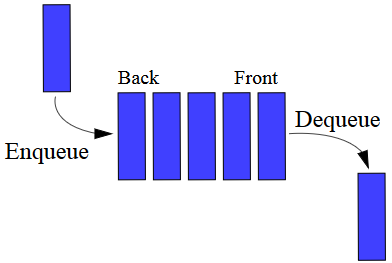 https://commons.wikimedia.org/w/index.php?curid=1439935
Zásobník (Stack)
nový prvek se přidává na začátek seznamu
prvky se odebírají ze začátku seznamu

LIFO – Last In, First Out




realizace spojovým seznamem
používá se 1 ukazatel –na začátek
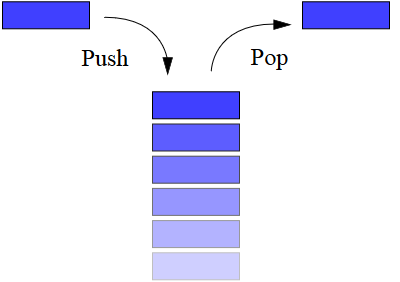 Graf (Graph)
tvořen vrcholy a hranami mezi nimi

souvislý/nesouvislý
orientovaný/neorientovaný
h5
1
2
3
h2
h1
h4
h3
4
Graf – reprezentace I.
h5
h1
h2
Matice sousednosti
1 = hrana je mezi uzly i a j
0 = hrana není mezi uzly i a j
h4
h3
1
2
3
4
Graf – reprezentace II.
h5
h1
h2
Matice incidence
1 = hrana je 
0 = hrana není
h4
h3
1
2
3
4
Strom (Tree)
souvislý graf bez kružnice (mezi dvěma vrcholy existuje právě jedna cesta)
1
kořen
2
3
4
5
list
Záznam (Record)
heterogenní datová struktura
skládá se z položek (prvků/členů), které mohou být různého datového typu
příklad vytvoření záznamu v jazyce PL/SQL
TYPE book IS RECORD 
(  nazev Varchar(100), 
   vydavatel Varchar(60), 
   ISBN Varchar(13), 
   pocet_stran   Number
   datum_vydani Date);

kniha book;

kniha.nazev := 'Vinnetou'